The Smith Chart
Dave Glawson – WA6CGR
SBMS – October 6, 2011
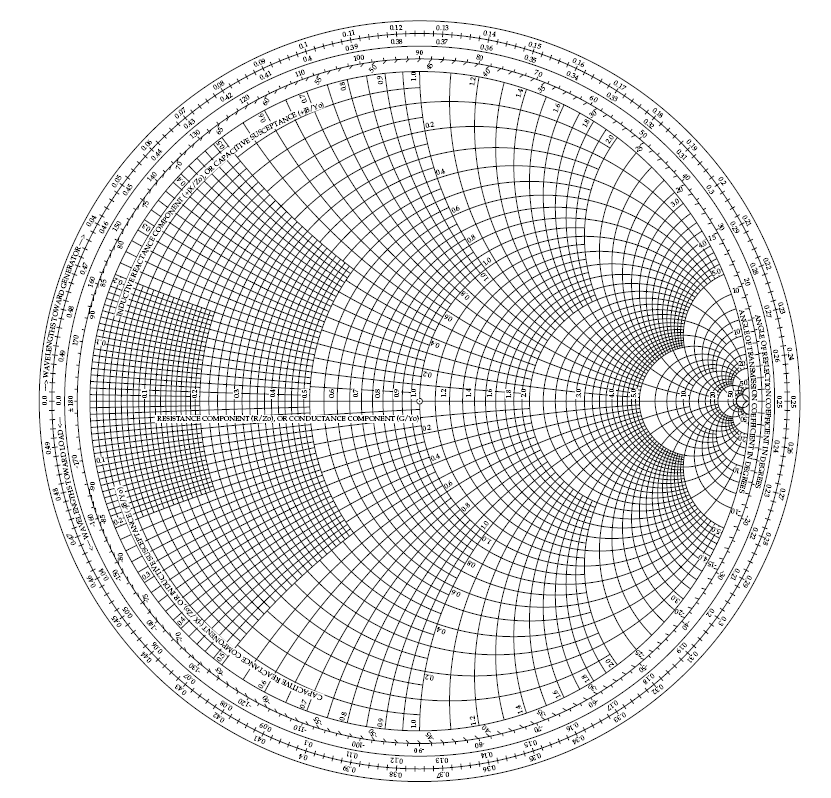 What is it?
Problem Solving Aid for RF
A Graphical Demonstrator of How ManyRF Parameters Behave at One or More Frequencies
Problems Solved Manually One Frequency at a Time
Terms
Impedance (Z0) (R+jX, R-jX)
Admittance (Reciprocal of Impedance) (Y0, =Z-1=1/Z)
Reactance +jX, -jX
Susceptance G+jB, G-jB (Reciprocal of Reactance)
Resistance in Ohms
Conductance in Siemens (Mhos) (Reciprocal of Resistance)
Characteristic Impedance of Z0 = Characteristic Admittance of Y0
Terms
Characteristic Impedance (Z0) is Normalized
Z0 = 50Ω Has No Special Significance
For minimum loss Z0 = 77Ω
For maximum breakdown voltage Z0 = 30Ω
For minimum temperature rise Z0 = 60Ω
Γ (Gamma) = (ZL-Z0) / (ZL+Z0)
Impedance Coordinates
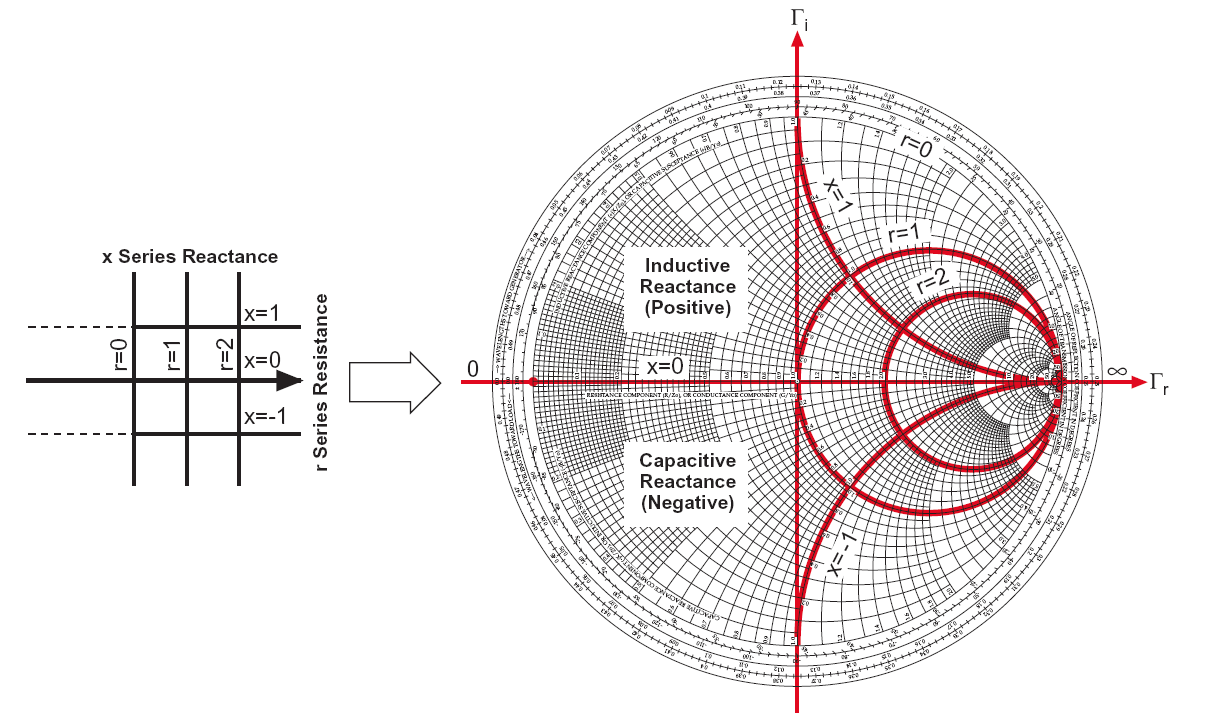 Admittance Coordinates
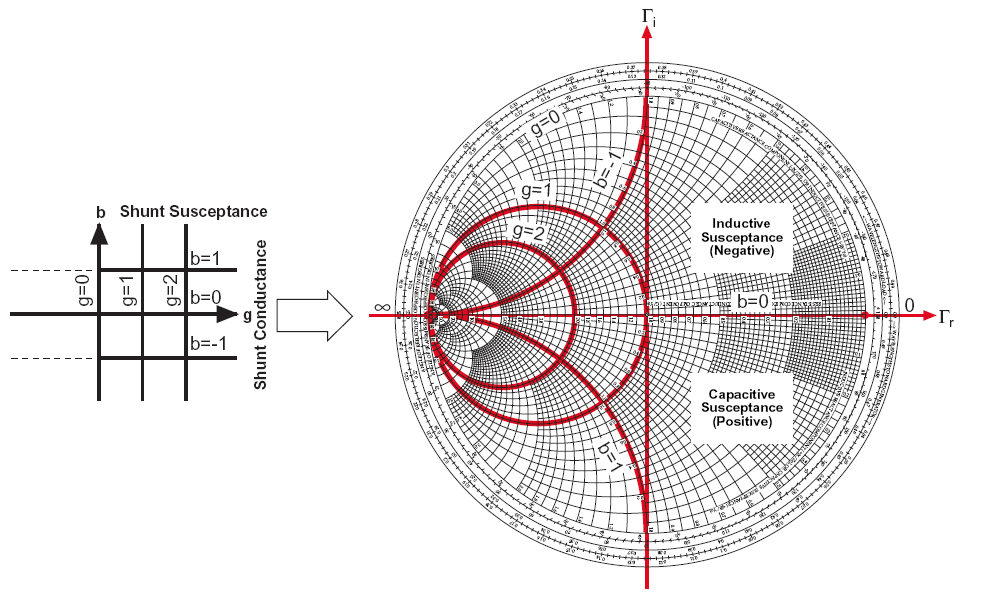 Constant SWR Circles
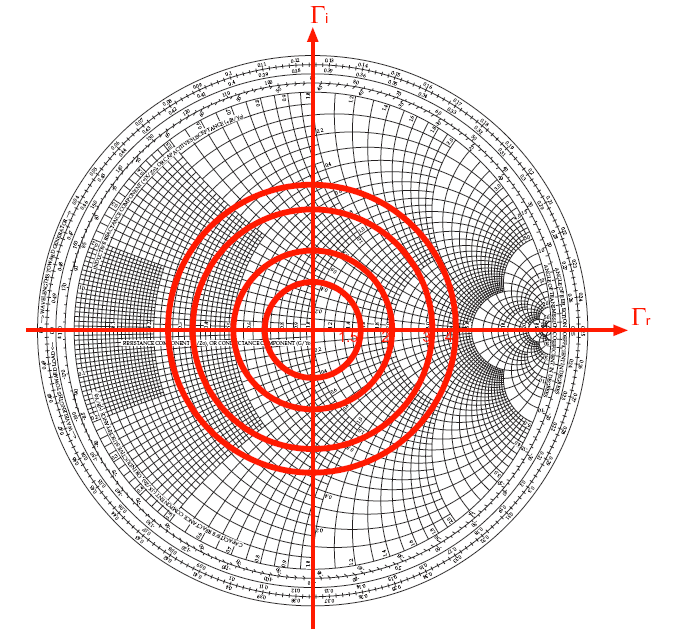 Effect of Adding Series Reactances or Shunt Susceptances
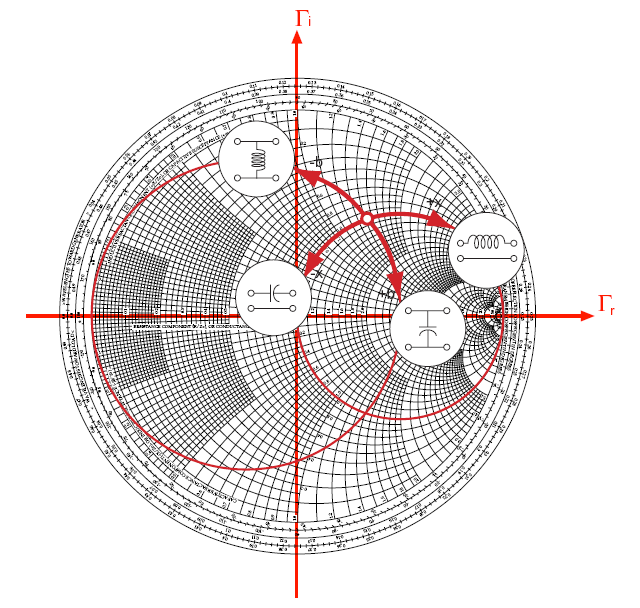 Determine the “Q” of Your Amplifier
Select the “Mean” Frequency of Your Band
Divide the “Mean” Frequency by the expected 3dB Bandwidth
Q=Fo/3dB BW
Example Center of Frequency Range = 450 MHz
3 dB Bandwidth of 100 MHz
Q = 450/100 = 4.5
Smith Chart “Q” Circles
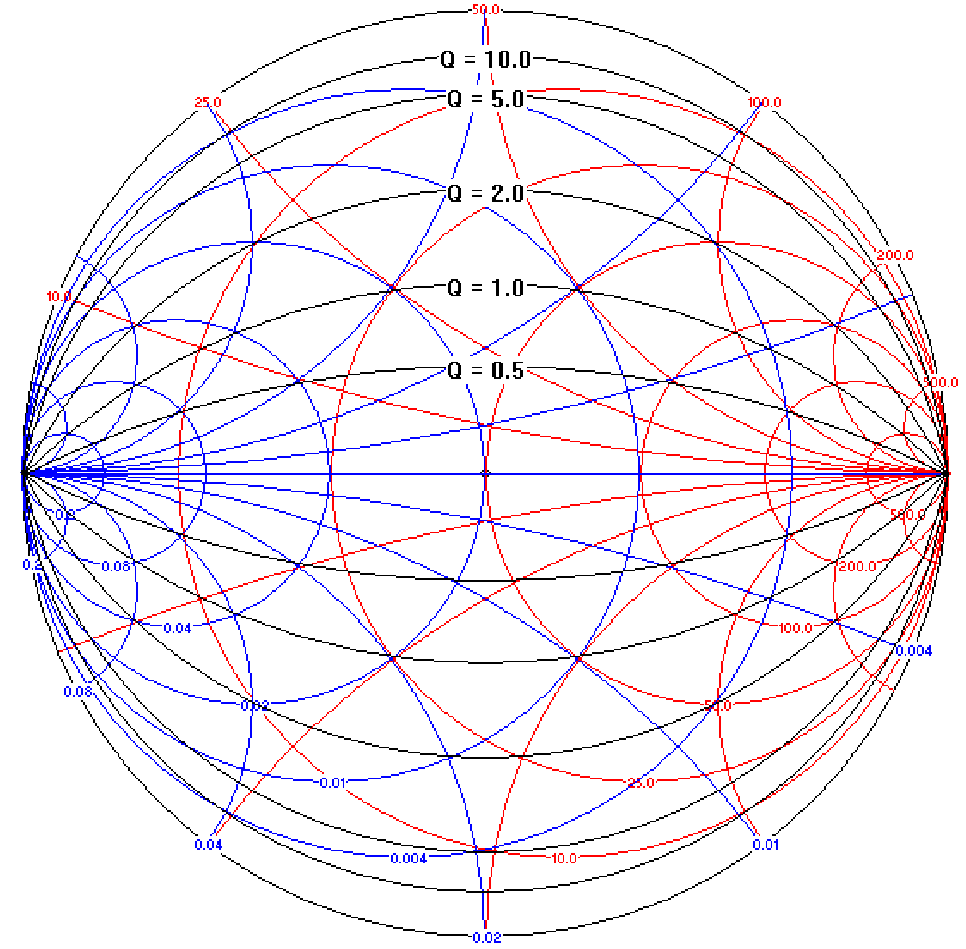 References
http://www.ham-radio.com/sbms/smithchart
WinSMITH
Example – MRF327